ΧΕΙΡΟΥΡΓΙΚΕΣ ΠΑΘΗΣΕΙΣ ΗΠΑΤΟΣ
Κωνσταντίνος Ι. Μπράμης
Επίκ. Καθηγητής Χειρουργικής
Β` Χειρουργική Κλινική
Ιατρική Σχολή Αθηνών
Αρεταίειο
Ήπαρ
Ο μεγαλύτερος αδένας του ανθρωπίνου σώματος (~ 1,4 kg)
Πολλαπλές λειτουργίες
Άνοση απόκριση (συμπλήρωμα, παγίδευση αντιγόνων)
Μηχανισμός αιμόστασης (παράγοντες πήξεως)
Μεταβολισμός (γλυκογόνο, χοληστερόλη, λιπίδια)
Ανατομική αυτονομία – Διπλή αιμάτωση
Ικανότητα προς αναγέννηση
Χειρουργικές παθήσεις Ήπατος
Κακώσεις
Αποστήματα
Κυστική νόσος ήπατος
Όγκοι ήπατος
Πυλαία υπέρταση
Κακώσεις ήπατος
Μεγαλύτερη συχνότητα μετά τις κακώσεις σπληνός
Ανοικτές: από νύσσοντα και τέμνοντα όργανα, πυροβόλα όπλα, εκρήξεις, εργατικά ατυχήματα
Κλειστές: λάκτισμα, τροχαία, εργατικά ατυχήματα
Αποστήματα
Πυώδης συλλογή

Αμοιβαδικό απόστημα: entamoeba histolytica

Πυογόνο απόστημα: πυώδης χολαγγειίτιδα

Αντιμετώπιση: αντιβιωτικά, διαδερμική παροχέτευση, χειρουργική παροχέτευση
Όγκοι ήπατος
Καλοήθεις
Κακοήθεις
Πρωτοπαθείς
Δευτεροπαθείς
Κακοήθεις
Καλοήθεις
Αιμαγγείωμα

Εστιακή Οζώδης Υπερπλασία

Αδένωμα
Αιμαγγείωμα ήπατος
Συχνότερος καλοήθης όγκος ήπατος
Υπερπλασία αιμοφόρων αγγείων και δικτυοενδοθηλιακού συστήματος
Συχνότερα στις γυναίκες (3:1)
Μέγεθος 4-5 εκ. >5: γιγαντιαία αιμαγγειώματα
Συνήθως μονήρη
Αιμαγγείωμα ήπατος-κλινική εικόνα
Σπάνια συμπτωματικά

Συμπτώματα: 
Πίεση
Διαταραχές πηκτικότητας- σύνδρομο Kasabah-Merritt
Φλεγμωνώδης διεργασία
Αιμαγγείωμα ήπατος- διάγνωση
U/S, CT, MRI
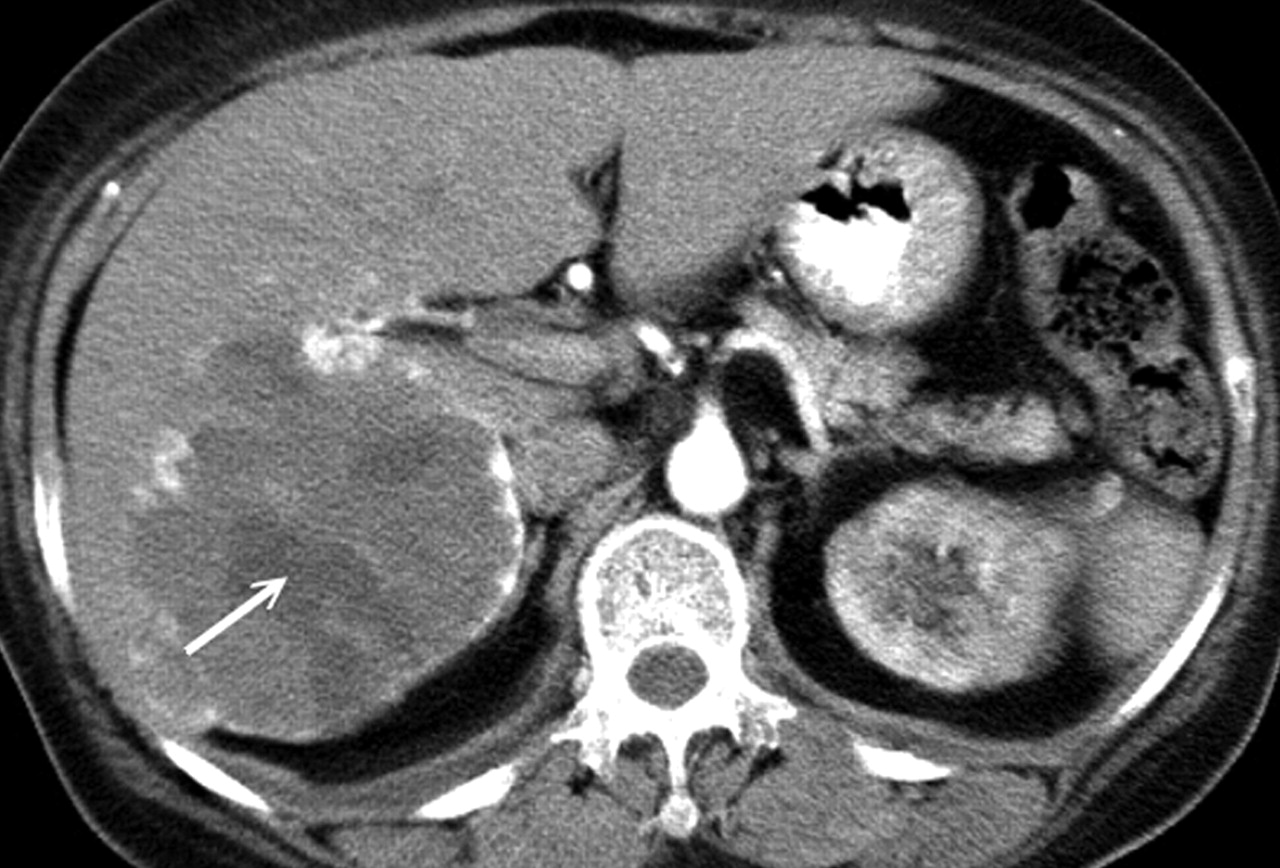 Αιμαγγείωμα ήπατος- αντιμετώπιση
Ενδείξεις χειρουργικής αντιμετώπισης

Συμπτωματκή νόσος

Επιπλοκές

Αδυναμία αποκλεισμού κακοήθειας

Ηπατεκτομή- εκπυρήνιση-μεταμόσχευση
Αιμαγγείωμα ήπατος
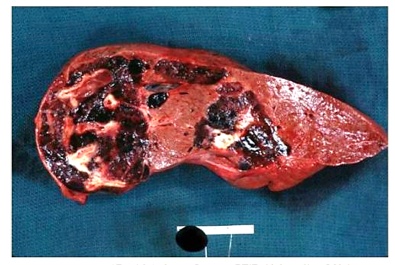 Εστιακή οζώδης υπερπλασία
Δεύτερος σε συχνότητα καλοήθης όγκος στο ήπαρ

Συχνότερα στις γυναίκες (6-8:1)

Συνήθως μονήρης (80%)

Αγγειακή διαμαρτία (τροφοφόρο αγγείο στο 60%- ακτινωτός τροχός)

Κληρονομική υπερπλαστική νόσος ( κλώνοι αρχέγονων κυττάρρων)

Ασυμπτωματική νόσος στο 90%
Εστιακή οζώδης υπερπλασία- Διάγνωση
U/S, ΑΤ, MRI

AFP (-), ηπατικός κύκλος: εφο

Σπάνια βιοψία
Εστιακή οζώδης υπερπλασία- Διάγνωση
Κεντρική ουλή στο 50%
Ταχεία ενίσχυση στην αρτηριακή φάση, ισόπυκνη στη φλεβική φάση
Λοβωτή βλάβη, ομοιογενής ενίσχυση στο σκιαγραφικό.
Εστιακή οζώδης υπερπλασία- αντιμετώπιση
Δεν εξαλάσσεται σε καρκίνο

Δεν ρήγνυται

Παρακολούθηση

Ηπατεκτομή επί συμπτωμάτων

Επί αμφιβολιών: αύξηση μεγέθους ( ΗΚΚ, ΗΑ)
Εστιακή οζώδης υπερπλασία
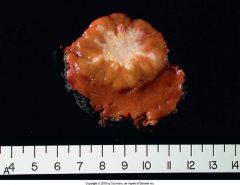 Αδένωμα ήπατος
Συχνότερο σε γυναίκες αναπαραγωγικής ηλικίας (9:1)

Ευθέως σχετιζόμενο με τη χρήση αντισυλληπτικών (διάρκεια, οιστρογονικό περιεχόμενο)

Εμφανίζεται και σε άνδρες που κάνουν χρήση αναβολικών

Συσχέτιση με μεταβολικό σύνδρομο, τύπου 1 ηπατική γλυκογονίαση, NASH, αιμοχρωμάτωση.

Μονήρες, 30% πολλαπλά.
Αδένωμα ήπατος
Ασυμπτωματικά- τυχαία εύρεση

Κλινική σημασία: 
   1. αυτόματη ρήξη και αιμορραγία (>5 εκ, 20- 40%),
   2. κακοήθης εξαλλαγή (ΗΚΚ)
Άνδρες:50%, γυναίκες: 8%
Αδυναμία διάγνωσης κακοήθειας απεικονιστικά
Αδένωμα ήπατος-αντιμετώπιση
Διακοπή αντισυλληπτικών, αναβολικών στεροιδών

Ενδείξεις χειρουργικής αντιμετώπισης:
Απόλυτη ένδειξη σε άνδρες, ανεξαρτήτου μεγέθους
> 5 εκ σε γυναίκες, ανεξαρτήτου αριθμού
Εκτομή πριν από την κύηση
Αδένωμα ήπατος
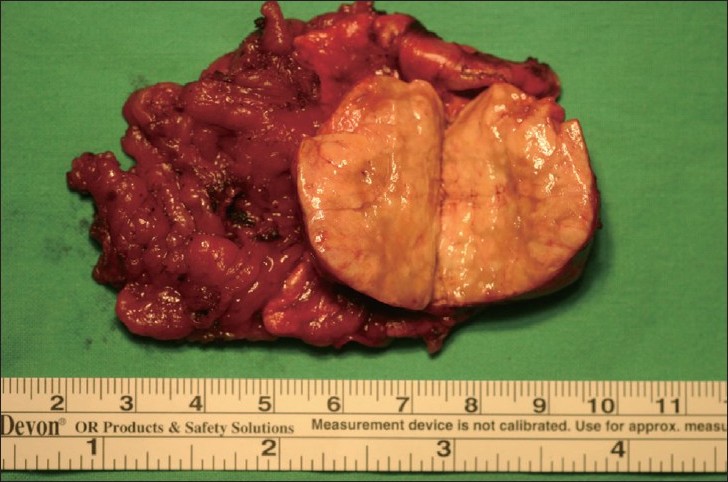 Κυστική νόσος ήπατος
Συγγενείς κύστεις ήπατος: απλές κύστεις, ινοπολυκυστική νόσος
Νεοπλασματικές κύστεις: κυσταδένωμα, κυσταδενοκαρκίνωμα
Φλεγμονώδεις κύστεις: εχινόκοκκος κύστη
Τραυματικές κύστεις
Κυστικοί όγκοι ήπατος
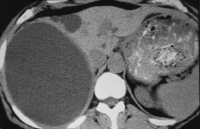 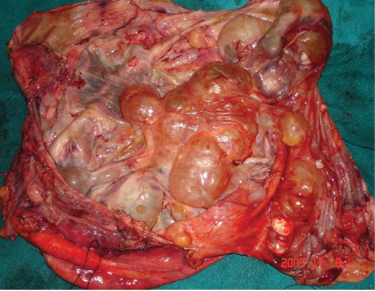 Εχινόκοκκος κύστη (E. Granulosous)
Συντηρητική θεραπεία
Mebendazole/Albendazole
Σε ανεγχείρητα περιστατικά ( πολλαπλές κύστεις, περιτοναϊκή διασπορά, κακή φυσική κατάσταση ασθενή)
Μείωση ενδοκυστικής πίεσης, διασπορά, μείωση κινδύνου υποτροπής προεγχειρητικά
Συνεχόμενη θεραπεία για 28 ημέρες
Εχινόκοκκος κύστη (E. Granulosous)
Επεμβατική θεραπεία

PAIR: Percutaneous aspiration injection and reaspiration

Χειρουργική θεραπεία: για επιπλεγμένες κύστεις ( επικοινωνία με χοληφόρα, ρήξη, θυγατέρες κύστεις)
Εχινόκοκκος κύστη (E. Granulosous)
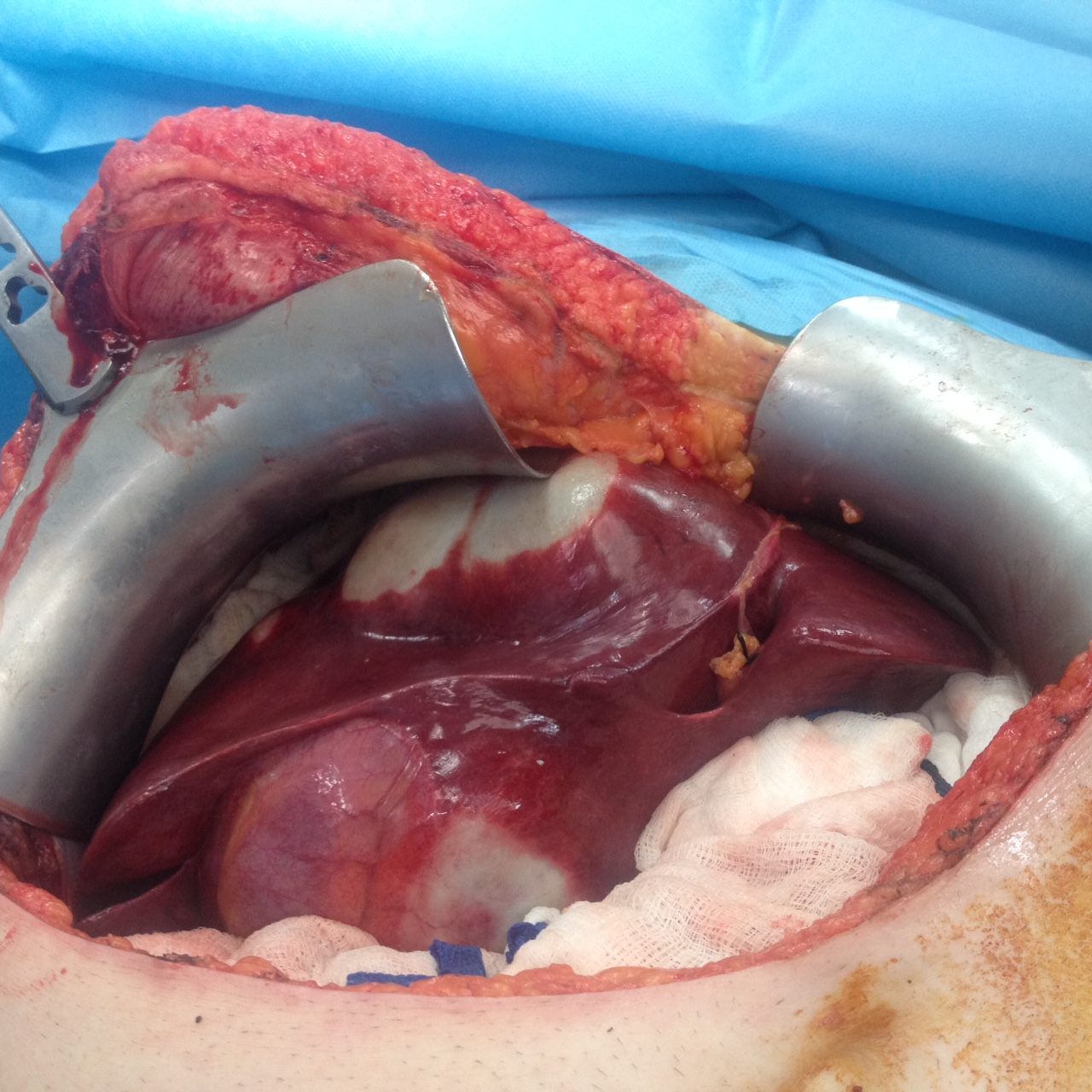 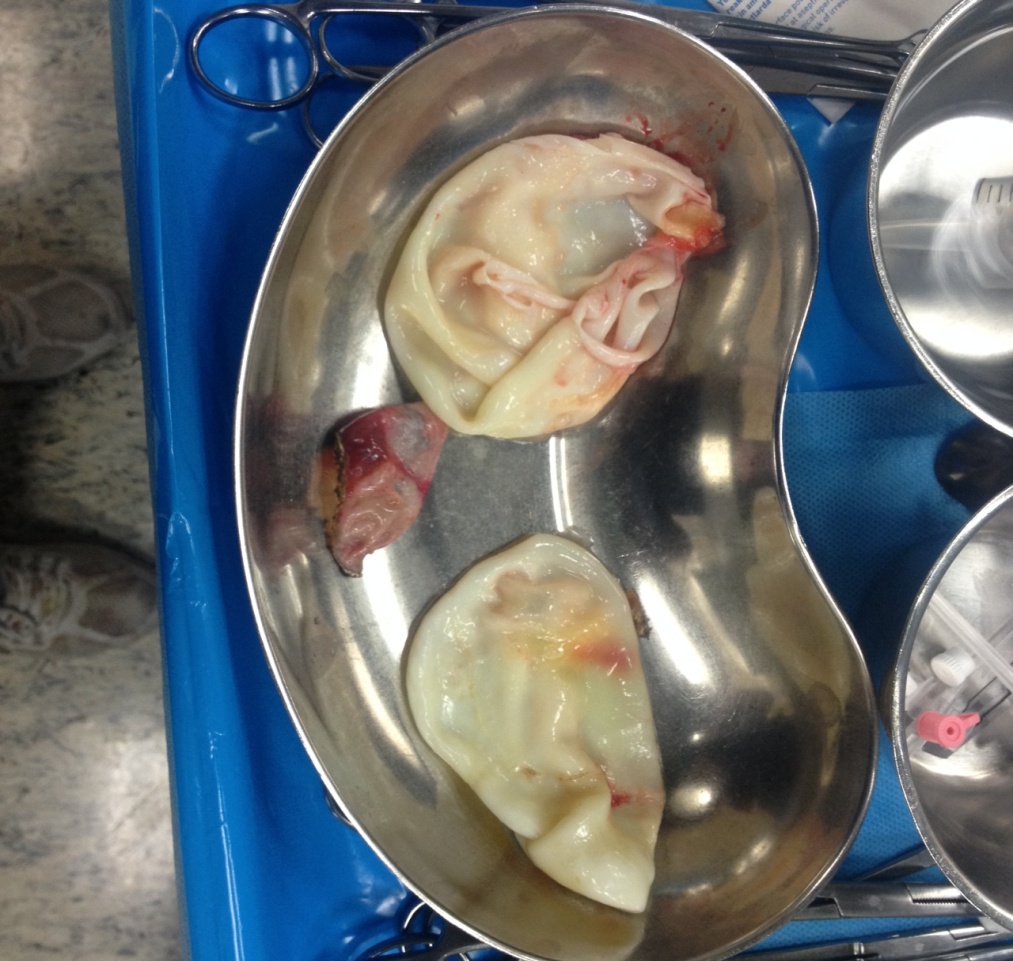 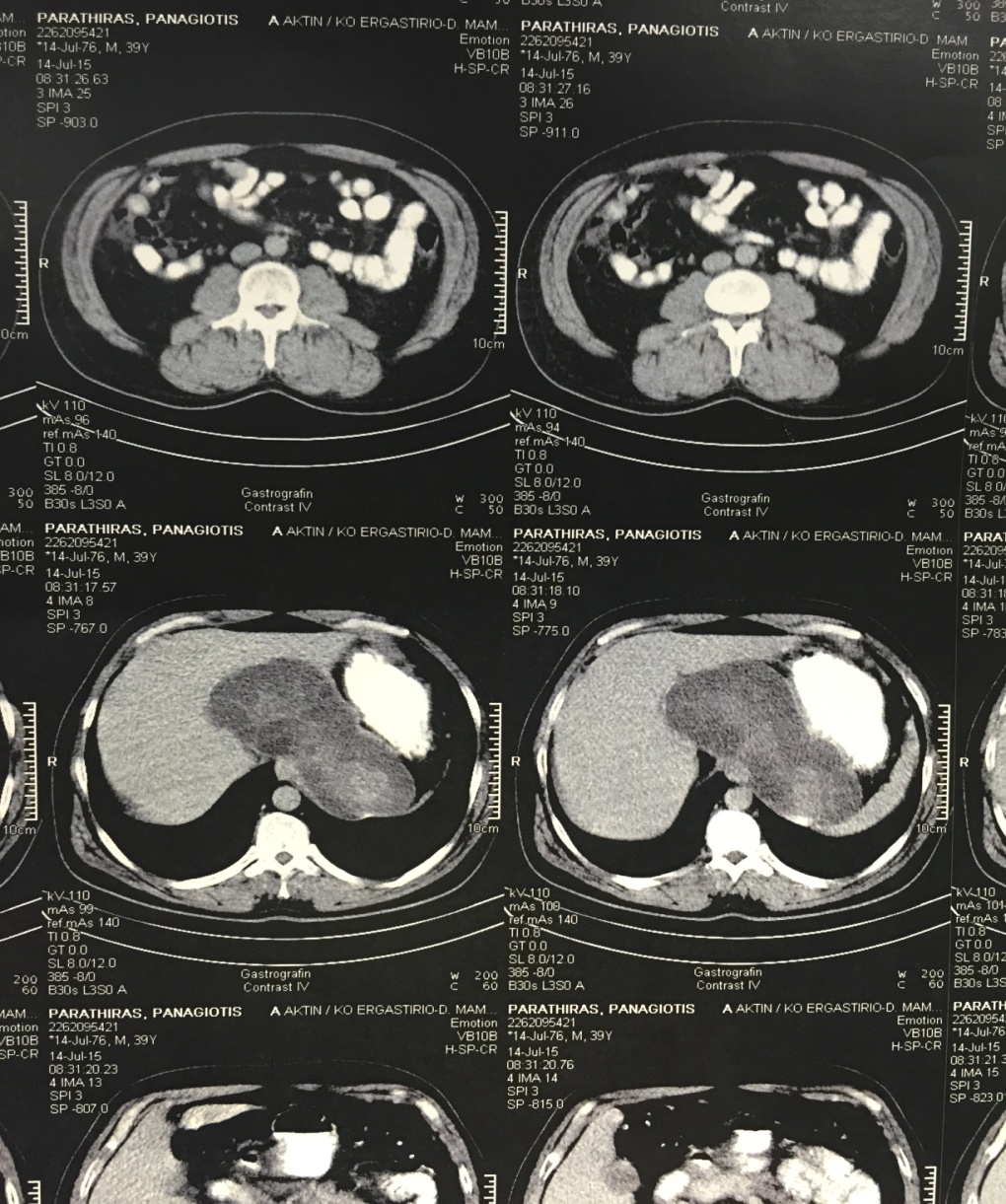 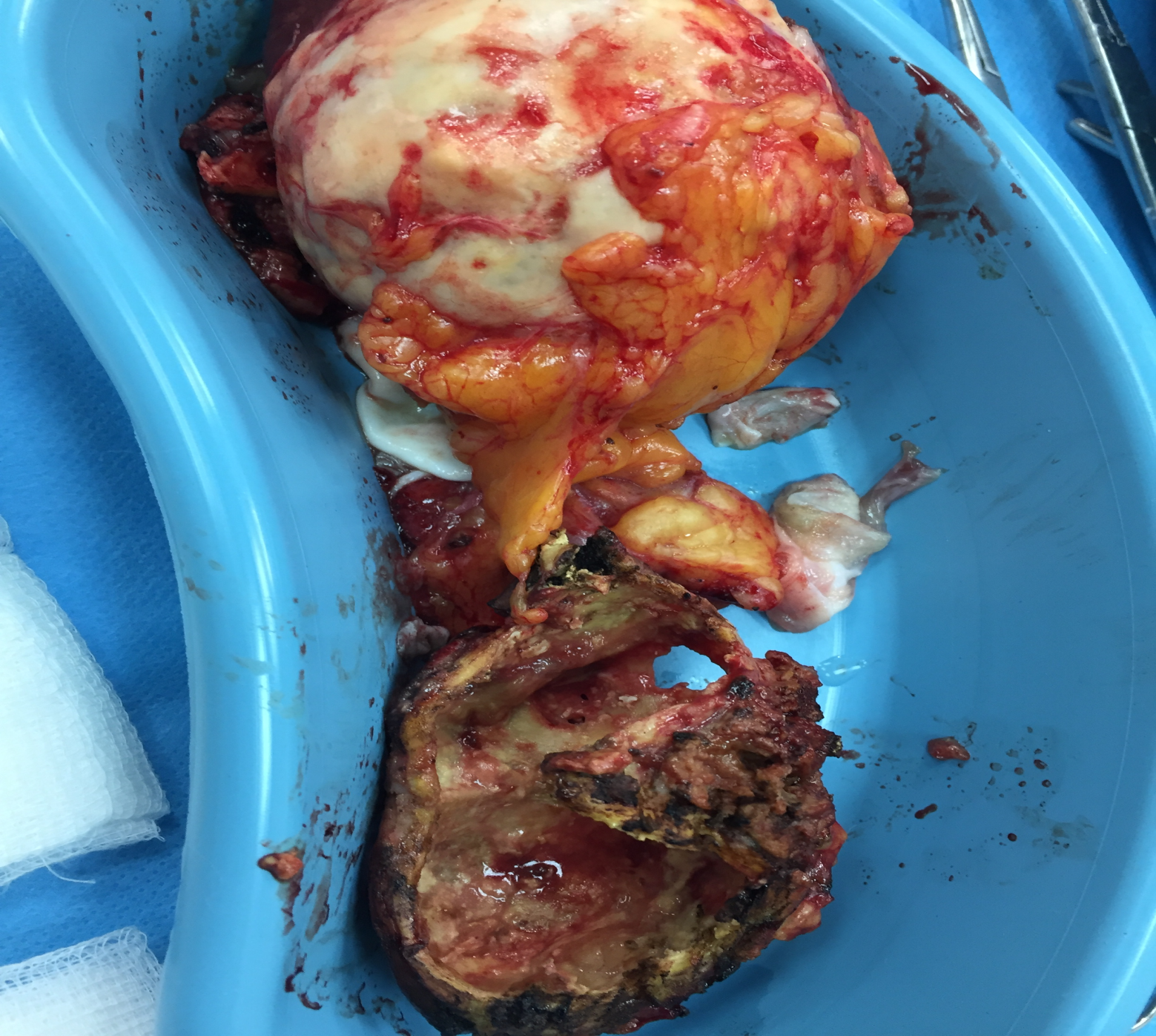 Κυσταδένωμα/κυσταδενοκαρκίνωμα
20% πιθανότητα εξαλλαγής σε κυσταδενοκαρκίνωμα

>90% 5ετής επιβίωση

Δύσκολη Δ/Δ

Ηπατεκτομή επί υγιών ορίων
Πολυκυστικό ήπαρ
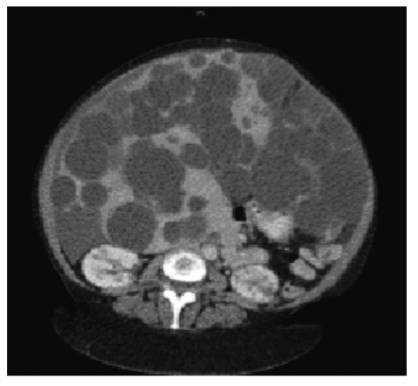 Πολυκυστικό ήπαρ
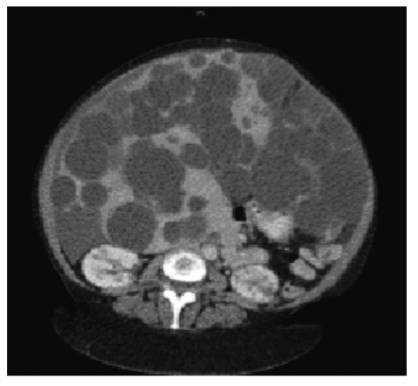 Ταξινόμηση πρωτοπαθών όγκων ήπατος WHO (2010): ιστολογική προέλευση
Ηπατοκύτταρο:
 
Αδένωμα ήπατος

Εστιακή οζώδης υπερπλασία (FNH)

Ηπατοκυτταρικό καρκίνωμα

Ηπατοβλάστωμα
Ταξινόμηση πρωτοπαθών όγκων ήπατος WHO (2010): ιστολογική προέλευση
Χοληφόρο επιθήλιο:

 Ηπατοχοληφόρο κυσταδένωμα

Χοληφόρο αδένωμα

Χολαγγειοκαρκίνωμα
Ταξινόμηση πρωτοπαθών όγκων ήπατος WHO (2010): ιστολογική προέλευση
Μεσεγχυματικό κύτταρο:

Αιμαγγείωμα

Λίπωμα/ αγγειομυολίπωμα

Αγγειοσάρκωμα

Σαρκώματα (λιποσάρκωμα)
Ηπατοκυτταρικό Καρκίνωμα
Η συχνότερη πρωτοπαθής νεοπλασία του ήπατος
3η συχνότερη αιτία θανάτου από καρκίνο παγκοσμίως
Ο συχνότερος καρκίνος σε περιοχές με μεγάλη επίπτωση χρόνιας ηπατικής νόσου/ηπατίτιδας
Στις ΗΠΑ αυξάνεται λόγω κυρίως της αυξημένης επίπτωσεις της ηπατίτιδας C/NASH 
Ο συχνότερος καρκίνος στην Ασία και την υποσαχάρια Αφρική
ΗΚΚ
14500-19000 νέες περιπτώσεις κάθε χρόνο στις ΗΠΑ
Ασθενείς με κίρρωση έχουν 40 φορές μεγαλύτερο κίνδυνο να εμφανίσουν ΗΚΚ
36% των ασθενών με ΗΚΚ στις ΗΠΑ είναι οροθετικοί για HCV
Κακή πρόγνωση- διάμεση επιβίωση 6-20 μήνες
<5% συμπτωματικών ασθενών επιβιώνουν πάνω από 2 χρόνια
ΗΚΚ
Απώλεια βάρους, εκχυμώσεις, ίκτερος, άλγος, κόπωση, ναυτία, έμετοι, ασκίτης
Αυξημένα επίπεδα αFP στον ορό (> 200)
Υπέρηχογράφημα, αξονική/μαγνητική τομογραφία
6-12 μήνες  U/S, AFP σε ασθενείς υψηλού κινδύνου
ΗΚΚ – Προδιαθεσικοί Παράγοντες
Ηπατική κίρρωση
Ιογενής Ηπατίτιδα (B/C)
Αλκοολική Κίρρωση
Μη αλκοολική στεατοηπατίτιδα- ΣΔ, Παχυσαρκία
Αιμοχρωμάτωση
Νόσος του Wilson
ΗΚΚ – Θεραπεία
Πρώτιστα χειρουργική (εκτομή / μεταμόσχευση)
Μόνο το 10-15% των ασθενών είναι εγχειρήσιμο κατά την προσέλευση στον ιατρό
Χημειοθεραπεία
Ενδαρτηριακός χημειο-/ακτινοεμβολισμός
Καυτηριασμός με ραδιοσυχνότητες
Μεταμόσχευση ήπατος
ΗΚΚ – Επιβίωση
30-90% 5ετής επιβίωση, αναλόγως σταδίου – μεγέθους – εντοπίσεων, για ασθενείς που υποβάλλονται σε χειρουργική αντιμετώπιση
Αν αφεθεί χωρίς αντιμετώπιση, καλπάζουσα νόσος: επιβίωση 6 – 20 μήνες
Το ινοπεταλιώδες ΗΚΚ, πολύ συχνότερη στους νέους ενήλικες, έχει σημαντικά καλύτερη πρόγνωση
Ενδοηπατικό Χολαγγειοκαρκίνωμα
Νεοπλασία από τα ενδοηπατικά χοληφόρα
10% των πρωτοπαθών καρκίνων του ήπατος
Δεύτερος συχνότερος πρωτοπαθής καρκίνος του ήπατος
3% των καρκίνων του πεπτικού
Η θνητότητα από ενδοηπατικό χολαγγειοκαρκίνωμα αυξάνεται συνεχώς
Αυξημένη επίπτωση σε ασθενείς με ηπατικολιθίαση πρωτοπαθή σκληρυντική χολαγγειίτιδα και παρασιτώσεις του ήπατος, αλλά συχνότερα εμφανίζεται ιδιοπαθώς
Ενδοηπατικό Χολαγγειοκαρκίνωμα
Μόνη θεραπεία με σκοπό την ίαση είναι η χειρουργική 
Θεραπευτική εκτομή = αφαίρεση του συνόλου της νεοπλασματικής νόσου (R0)
Τα περισσότερα περιστατικά προσέρχονται όταν γίνουν συμπτωματικά, και είναι ήδη πολύ αργά
5ετής επιβίωση σε εξαιρέσιμη νόσο: 22-66%
Μεταστατικός καρκίνοςήπατος
Συχνότερα κακοήθη νεοπλάσματα στο ήπαρ
Συχνότερη πρωτοπαθής εστία: βρογχογενές καρκίνωμα
Μεταστάσεις από ορθοκολικό καρκίνο
Μεταστάσεις από νευροενδοκρινικούς όγκους
Μεταστάσεις από άλλες πρωτοπαθείς εστίες
Πάγκρεας, μαστός
Ανώτερο πεπτικό (οισοφάγος, στόμαχος)
Ηπατικές Μεταστάσεις Παχέος Εντέρου
Μέχρι και το 50% των ασθενών με καρκίνο παχέος εντέρου θα εμφανίσουν και ηπατικές μεταστάσεις κάποια στιγμή.
25% των ασθενών παρουσιάζονται με σύγχρονες ηπατικές μεταστάσεις τη στιγμή της διάγνωσης
Μόνο το 20% αυτών έχουν εξαιρέσιμη νόσο
Η επιβίωση χωρίς θεραπεία είναι της τάξεως των 6 μηνών
Με χειρουργική αντιμετώπιση επί υγιών ορίων η 5ετής επιβίωση αγγίζει το 60%, με 5ετή ελεύθερη νόσου επιβίωση της τάξεως του 30%
Ηπατικές Μεταστάσεις Παχέος Εντέρου
Δεν υπάρχουν απόλυτα κριτήρια μη εξαιρεσιμότητας
Μόνο σχετικά: αμφοτερόπλευρες εστίες, λεμφαδενικές εντοπίσεις, μέγεθος
Ηπατικές Μεταστάσεις Παχέος Εντέρου
Οι ασθενείς πλέον επιλέγονται δια του αποκλεισμού
Λειτουργικά επαρκές υπολειπόμενο ηπατικό παρέγχυμα
Ο σχεδιασμός της εκτομής γίνεται ώστε να αφαιρεθεί η νόσος με καλά όρια αλλά χωρίς να απειληθεί ο ασθενής από μετεγχειρητική ηπατική ανεπάρκεια
Ήπαρ «small for size»
Ηπατικές Μεταστάσεις Παχέος Εντέρου
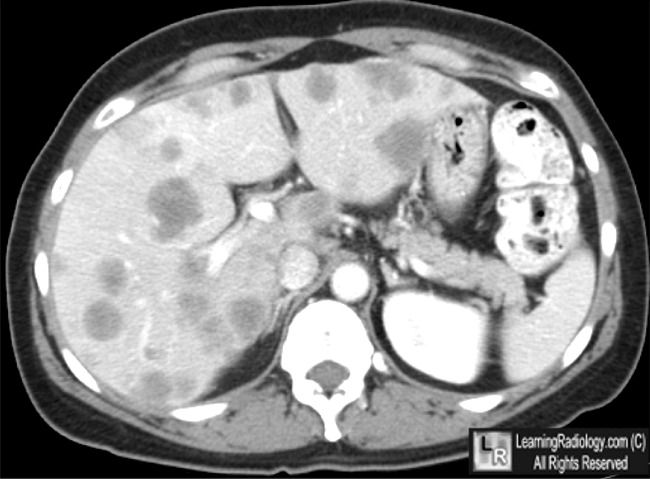 Ηπατικές Μεταστάσεις Παχέος Εντέρου
Ηπατικές Μεταστάσεις Παχέος Εντέρου-PET
Ορισμός
Ασκίτης
Πυλαία υπέρταση
Οξεία αιμορραγία ανωτέρου πεπτικού από κιρσούς οισοφάγου: φαρμακευτική και ενδοσκοπική αντιμετώπιση πρώτα

TIPS

Πυλαιοσυστηματικές παρακάμψεις (shunts)


Επεμβάσεις απαγγείωσης στομάχου και κατωτέρου οισοφάγου, σπληνεκτομή

Μεταμόσχευση ήπατος
Κιρσοί Οισοφάγου
Ιστορική αναδρομή
Lortat-Jacob: 1952 πρώτη ανατομική ηπατεκτομή
Μεγάλα ποσοστά θνητότητας μέχρι και 20%
Τις τελευταίες δυο δεκαετίες με τη χρήση νέων μέσων και τεχνικών έχουν βελτιωθεί σημαντικά τα περιεγχειριτικά αποτελέσματα
Σε κέντρα αναφοράς θνητότητα κάτω από 5%
Θεραπεία εκλογής πλέον για μεγάλο αριθμό ηπατικών νόσων
Ηπατεκτομές
Ανατομικές (τυπικές)

Μη ανατομικές (άτυπες)

Τμηματεκτομές

Σφηνοειδείς εκτομές
Ανατομία ήπατος
Βασική προυπόθεση για ασφαλή ηπατεκτομή
Ηπατικές φλέβες
Πυλαία τριάδα (στοιχεία ηπατοδωδεκαδακτυλικού συνδέσμου)
ΚΚΦ
Ανατομία ήπατος
Δύο λοβοί
Τομείς
Τμήματα
Κάθε τμήμα είναι ανεξάρτητο ανατομικά και λειτουργικά
Η πυλαία τριάδα καθορίζει την ανατομική των ηπατικών τμημάτων
Κάθε τμήμα έχει δική του αιμάτωση και απορροή χολής
Ανατομία
Δεξιός λοβός: τμήματα 5,6,7,8
Δεξιός πρόσθιος τομέας: 5,8
Δεξιός οπίσθιος τομέας: 6,7
Αριστερός λοβός: 2,3,4
Aριστερός μέσος: 4a,4b
Αριστερός πλάγιος: 2,3
Κερκοφόρος-τμήμα 1
Ανατομία (Couinaud)
Ονοματολογία κατά Brisbane
Δεξιά ηπατεκτομή: τμήματα 5,6,7,8
Αριστερή ηπατεκτομή: 2,3,4
Δεξιά (εκτεταμένη) τριτημοριεκτομή:5,6,7,8,4
Αριστερή (εκτεταμένη) τριτημοριεκτομή:2,3,4,5,8
Αριστερή πλάγια ηπατεκτομή:2,3
Στόχοι ηπατεκτομής
Διατομή με όρια εκτομής ελεύθερα νόσου

Εκτομή με ελάχιστη αιμορραγία

Εξασφάλιση επαρκούς εναπομείναντος λειτουργικού ηπατικού παρεγχύματος
Όρια εκτομής
Μέγιστη καλή πρόγνωση

Όρια εκτομής 1-10mm

Ελεύθερα όρια εκτομής αυξάνουν την πιθανότητα ίασης και μειώνουν τον κίνδυνο υποτροπής
Εκτομή με ελάχιστη αιμορραγία
Τεχνικές αγγειακών αποκλεισμών: έλεγχος αιματικής ροής με αποκλεισμό του απαγωγού και προσαγωγού αγγειακού συστήματος
Μερικός μη εκλεκτικός αγγειακός αποκλεισμός- χειρισμός Pringle
Ολικός αγγειακός αποκλεισμός
Εκλεκτικός αγγειακός αποκλεισμός 


Διατήρηση χαμηλής κεντρικής φλεβικής πίεσης

Χρήση σύγχρονων τεχνικών διατομής του παρεγχύματος-CUSA
Εξασφάλιση επαρκούς λειτουργικού ηπατικού παρεγχύματος
Ηπατική ανεπάρκεια μετά από ηπατεκτομή
Ορισμός-international study group for liver surgery
Ανεπαρκής συνθετική, μεταβολική και αππεκριτική λειτουργία του ήπατος
Υπερχολερυθριναιμία, διαταραχές πήξης (αύξηση INR), μεταβολική οξέωση μετά την 5η ΜΤΧ ημέρα
Αξιολόγηση λειτουργικού ηπατικού παρεγχύματος
25-30% σε φυσιολογικό ήπαρ
35-40% σε κιρρωτικό ήπαρ
Ογκομετρία ήπατος-CT/MRI: αξιολόγηση του εναπομείναντος ήπατος (future liver remnant)
Κάθαρση ICG: ικανότητα ηπατοκυττάρων να αποβάλει το πράσινο της ινδοκυανίνης που παραλαμβάνεται εκλεκτικά από το ήπαρ
Βιοχημικές εξετάσεις: χολερυθρίνη ο πιο αξιόπιστος δείκτης λειτουργίας του ήπατος
Child-Pugh: χολερυθρίνη, αλβουμίνη, PT, ασκίτης, εγκεφαλοπάθεια-προγνωστικό σύστημα για κιρρωτικούς ασθενείς που υποβάλλονται σε ηπατεκτομή
Τεχνικές διατομής
Δακτυλοθρυψία
Χρήση αιμοστατικών λαβίδων
CUSA (cavitron ultrasonic surgical aspirator)
Ψαλίδι υπερήχων
Ραδιοσυχνότητες
Επιπλοκές ηπατεκτομών
Πρώιμες 
Πλευριτική συλλογή
Ασκίτης
Ηπατική ανεπάρκεια
Αιμορραγία
Χολόρροια
Ενδοκοιλιακή σήψη-αποστήματα
Θρόμβωση πυλαίας
Απώτερες
Χόλωμα
Στένωση χοληφόρων
ΣΥΜΠΕΡΑΣΜΑ
Η χειρουργική του ήπατος άλλαξε τη γενική χειρουργική των τελευταίων 30-40 ετών με αποτέλεσμα πολλά από τα νοσήματα του ήπατος να μπορούν να αντιμετωπιστούν επαρκώς χειρουργικά και μάλιστα η χειρουργική τους θεραπεία να αποτελεί και θεραπεία εκλογής.
Ευχαριστώ